Измерение емкости конденсатора с автоматическим выбором диапазона при помощи платформы Arduino.
Работу выполнил: Плотников Егор ученик 9А класса
                                              ГБОУ РМЭ «Политехнический лицей- интернат»
                                              Научные руководители:
                                              Изиков Владимир Тихонович –к.т.н., доцент ПГТУ  
                                              Кожанова Анна Михайловна –учитель информатики
                                              ГБОУ РМЭ "Политехнический лицей-интернат»
Актуальность.
Сейчас 21 век. Время движется, и прогресс вместе с ним.  Возьмем историю. Каждый век в истории как то означается и ассоциируется, с какой-то направленностью. В нашем веке  робототехника входит в тройку наиболее перспективных направлений техники и технологии. Можно сделать вывод, что это -  профессия XXI века.
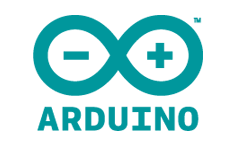 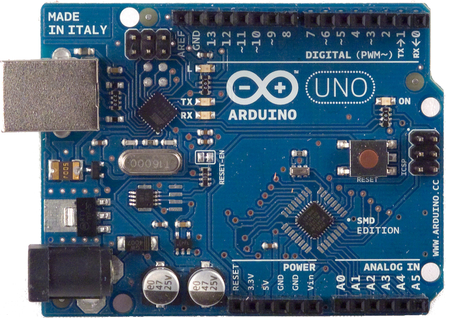 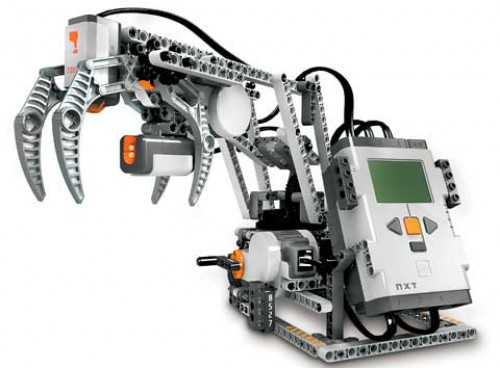 Цель работы:
Создание прибора для измерения емкости конденсатора и расчет погрешности.

Задачи: 
1) познакомиться с микроконтроллером Arduino UNO (Duemilanova и другими);
2) изучить состав платы, выучить назначение отдельных ее элементов;
3) научиться составлять собственные программы (скетчи).
4) освоить программный интерфейс компьютер - микроконтроллер, научиться загружать программный код (скетчи) на микроконтроллер;
5) познакомится со структурой и основными командами программного кода (скетча) для Arduino UNO (Duemilanova и других);
6) изучить и проверить на практике скеч, позволяющий создать прибор для измерения емкости конденсаторов в диапазоне от 1 нФ и примерно до 100 мкФ;
7) исследовать точность измерения емкости конденсатора с помощью платформы Arduino.
Методы исследования: 

Знакомство со средой Arduino (аппаратной и программной)
Изучение методической литературы
Создание прибора на базе Arduino UNO(или другой платы)
Учет данных, снятых с прибора, занесение в таблицу
Расчет погрешности измерения.
Предметы исследования:
Несколько конденсаторов разной емкости.
Инструменты для исследования:
Плата Arduino, специальная программа(скетч), загруженная в плату.
Немножко о конденсаторах...
Конденсатор — двухполюсник с определённым или переменным значением емкости и малой проводимостью, устройство для накопления заряда и энергии электрического поля.

Но моя работа посвящена не самим конденсаторам, а измерению их емкости с помощью платформы Arduino. Что же такое емкость конденсатора?

Электрическая ёмкость (единица измерения - Фарад(Ф))— характеристика проводника, мера его способности накапливать электрический заряд.
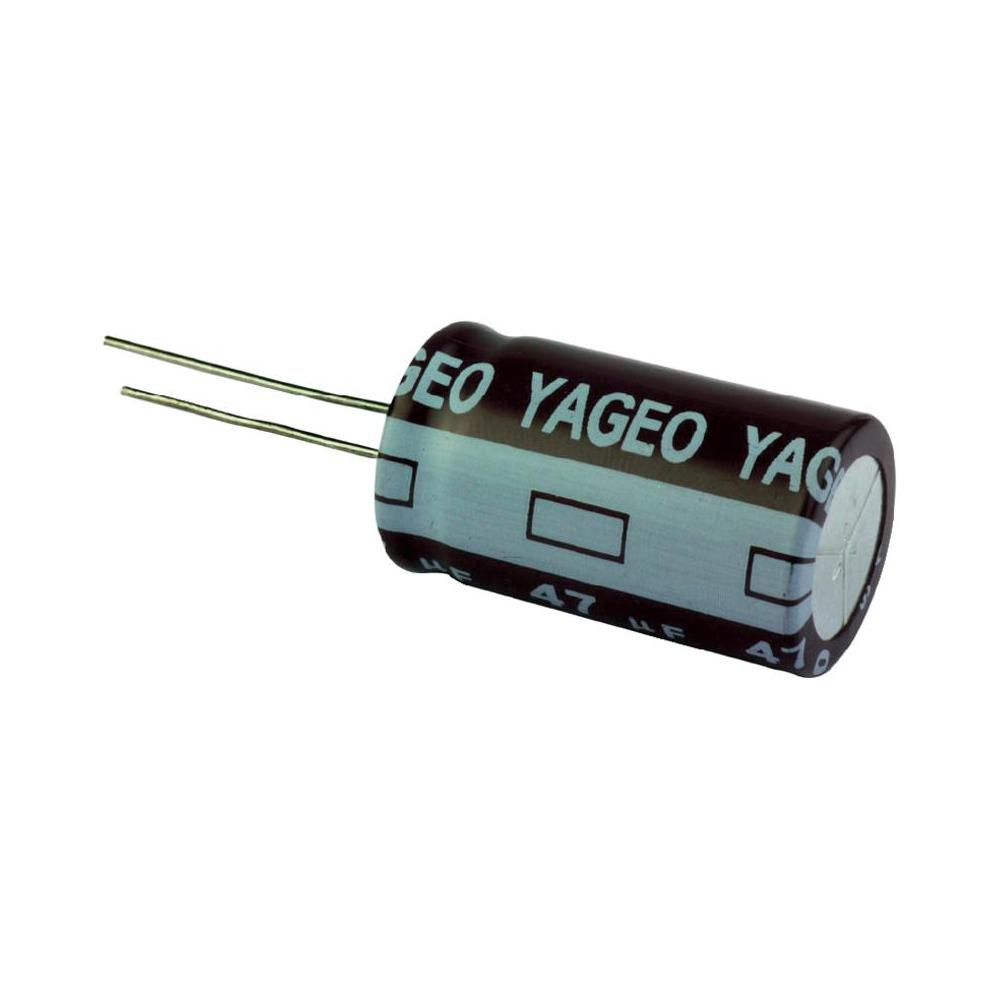 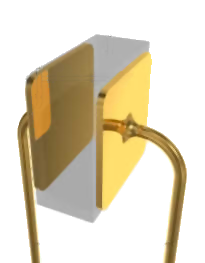 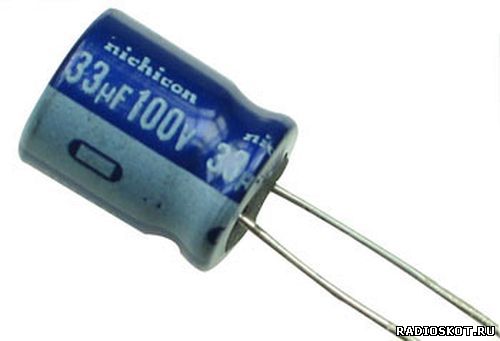 Немножко об Arduino...
Arduino — программно- аппаратная платформа для создания простейших продуктов робототехники, состоит из двух частей: программная и аппаратная.
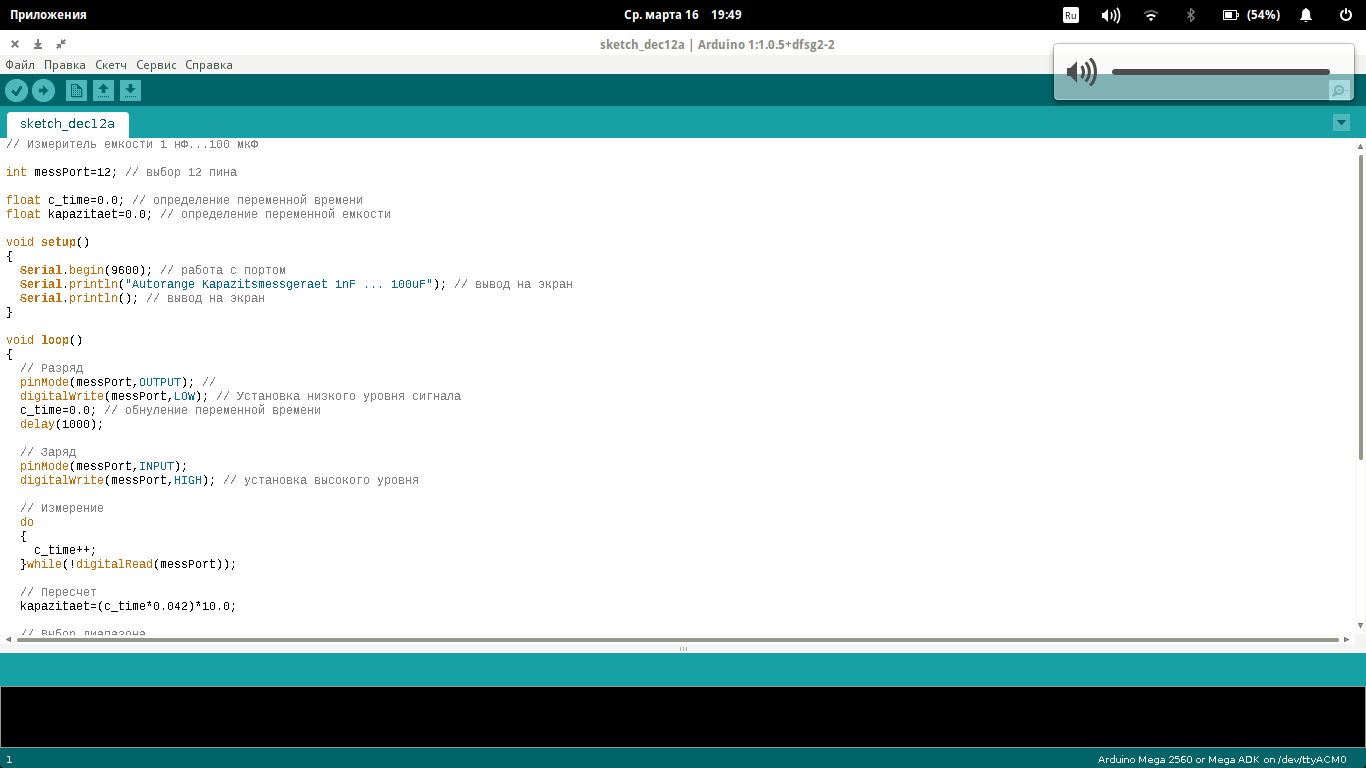 Программная часть состоит из бесплатной кросс платформеной IDE, предназначеной для компиляции и загрузки программ(скетчкей) в плату.
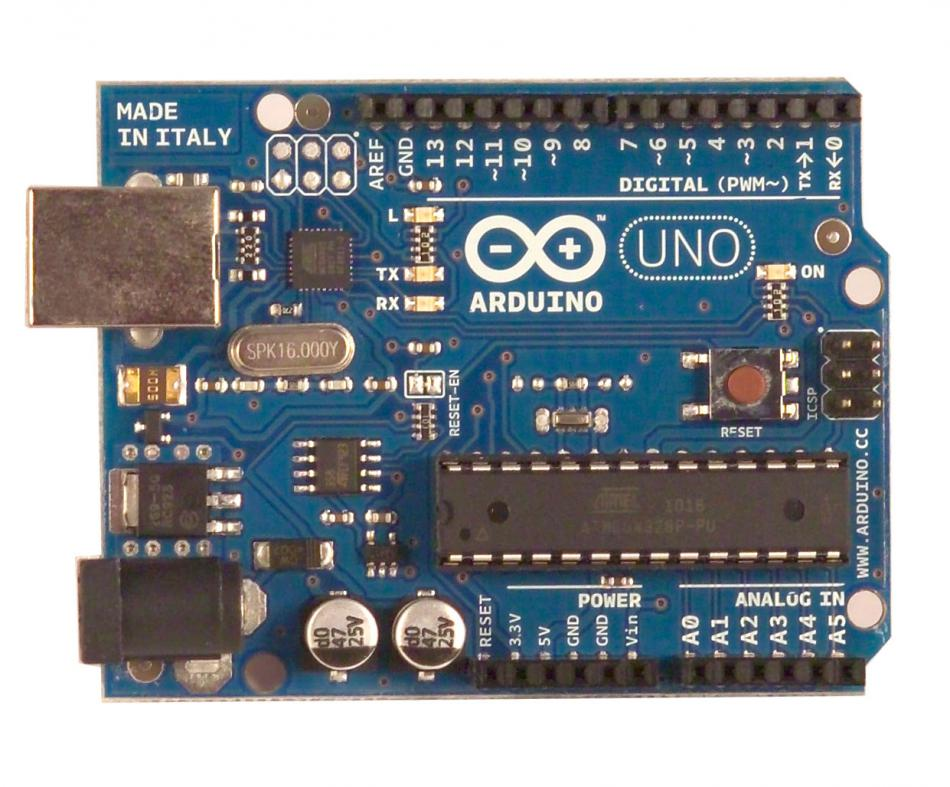 Аппаратная часть состоит из смонтированный печатных плат разного типа. Полностью открытая архитектура системы позволяет свободно копировать или дополнять линейку продукции Arduino.
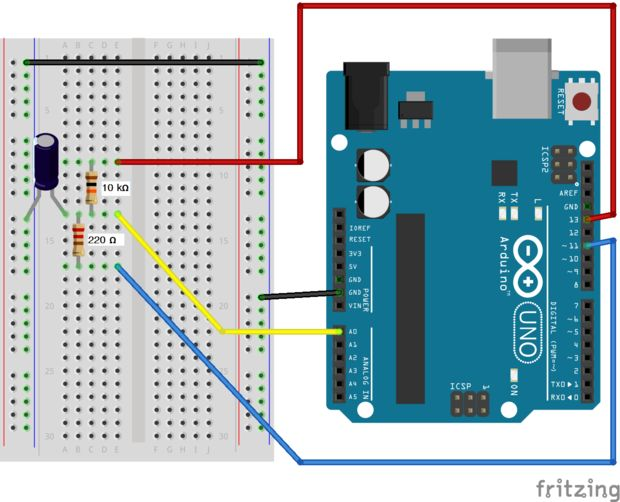 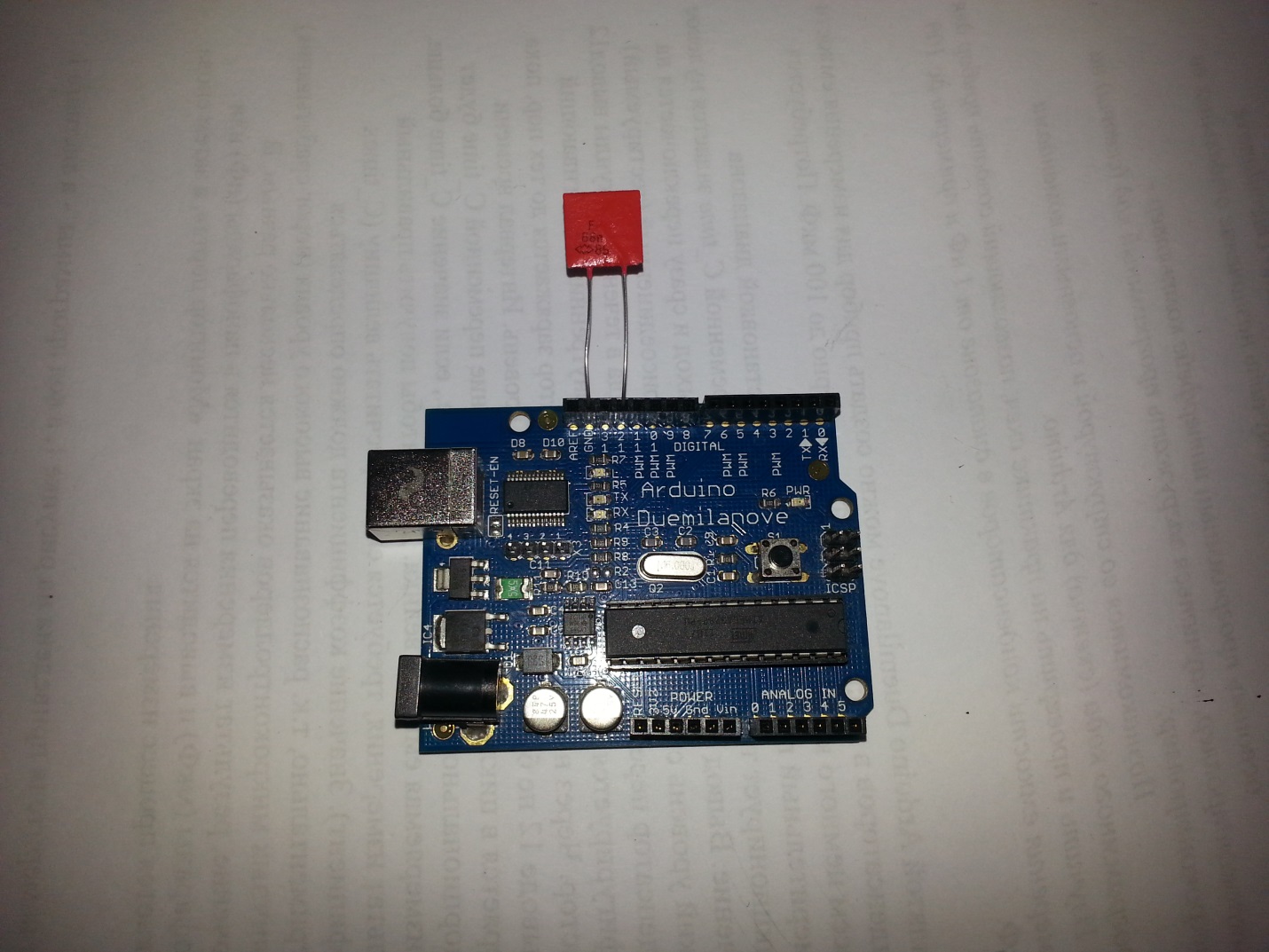 Схема подключения конденсатора к плате Arduino.
Как оно работает?
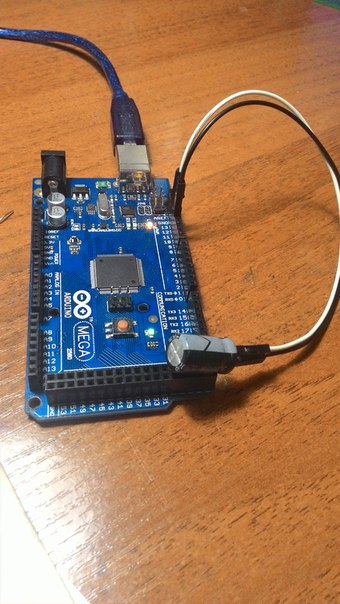 Условно весь процесс замера емкости конденсатора  можно разбить на 6 стадий:
1) Разряжение конденсатора
2) Заряд конденсатора
3) Измерение времени между пунктами 1 и 2
4) Подсчет емкости
5) Перевод значения в Фараты. 
6) Вывод значения в COM порт компьютера
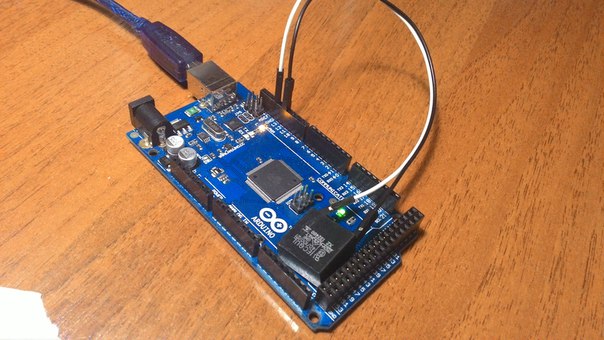 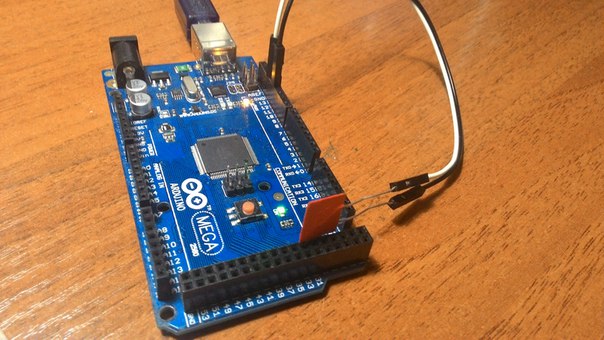 // Измеритель емкости 1 нФ...100 мкФ
int messPort=12; // выбор 12 пина
float c_time=0.0; // определение переменной времени
float deep=0.0; // определение переменной емкости
void setup() 
{
  Serial.begin(9600); // работа с портом
  Serial.println("Autorange deep 1nF ... 100uF"); // вывод на экран
  Serial.println(); // вывод на экран
}

void loop()
{
  // Разряд
  pinMode(messPort,OUTPUT); // 
  digitalWrite(messPort,LOW); // Установка низкого уровня сигнала 
  c_time=0.0; // обнуление переменной времени
  delay(1000); 
  
  // Заряд
  pinMode(messPort,INPUT);
  digitalWrite(messPort,HIGH); // установка высокого уровня
// Измерение
  do
  {
    c_time++;
  }while(!digitalRead(messPort));
  
  // Пересчет
  deep=(c_time*0.042)*10.0;
  
  // Выбор диапазона
  if(deep<999)
  {
    Serial.print(deep);
    Serial.println("nF");
  }
  else
  {
   deep /= 1000;
    Serial.print(deep);
     Serial.println("uF");
  }
  delay(1000);

}
Выводы:
1) Выполнив данную работу мы ознакомились с платой Arduino, освоили программный интерфейс компьютер - микроконтроллер, научились составлять и загружать программный код (скетчи) на микроконтроллер. 
2) Узнали точность измерений.
3) Подобный проект имеет весьма большие перспективы.
Список литературы.

https://ru.wikipedia.org/wiki/Arduino
http://arduino.ru/
https://ru.wikipedia.org/wiki/Электрический_конденсатор/
https://www.arduino.cc/
https://geektimes.ru/hub/arduino/
“Блокнот программиста Ардуино” Brain W. Evans
“Программирование микроконтроллерных плат Arduino/Freeduino” Уилли Сомер
Видеоуроки по ардуино by Jeremy Blum